HOMESCHOOLING
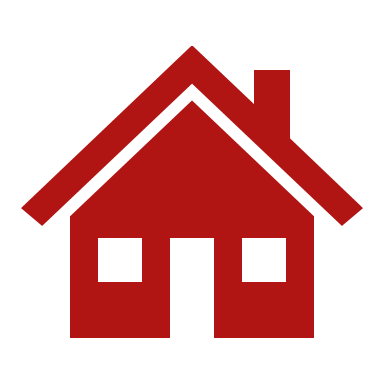 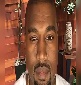 PRIMARY SCHOOL i MURSKA SOBOTA

Ema L, Ema M, matic, črtomir, sašo, aljaž d.
WHAT IS HOMESCHOOLING?
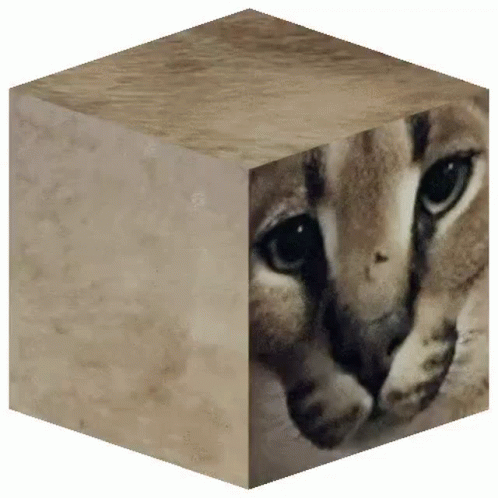 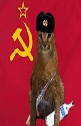 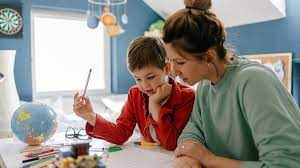 Learning from home
Other children (disabled, parents smart)
They don't visit public school
End of school year, final exam (3)
[Speaker Notes: Started 32.3.2020- may]
Why did we have homeschooling?
Cause: Covid
At home: 8 months
First round: 16.3.2020- middle May
Second round: 12.10.2020-end of february
First round: at start unorganized
Second round: knew what to do 
At first Zoom but then Teams
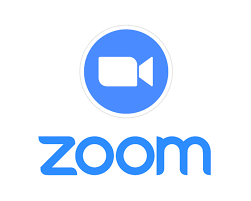 Microsoft Teams
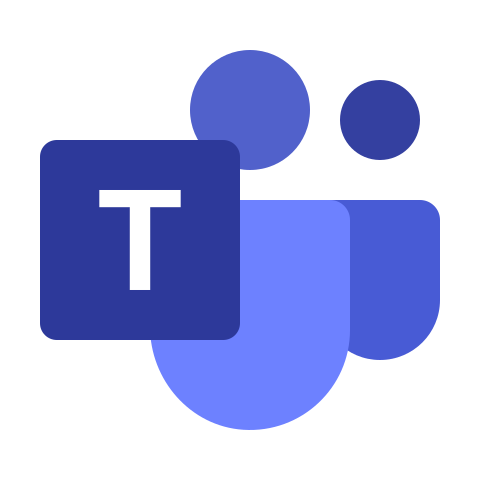 Used for:
Lessons
Videoconferences
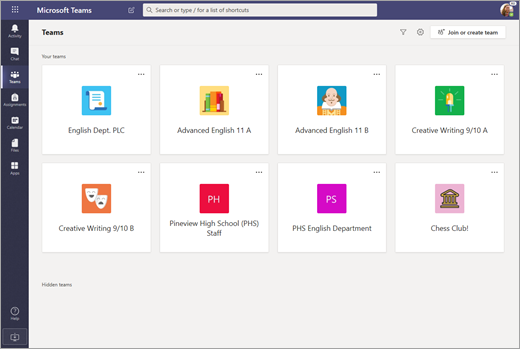 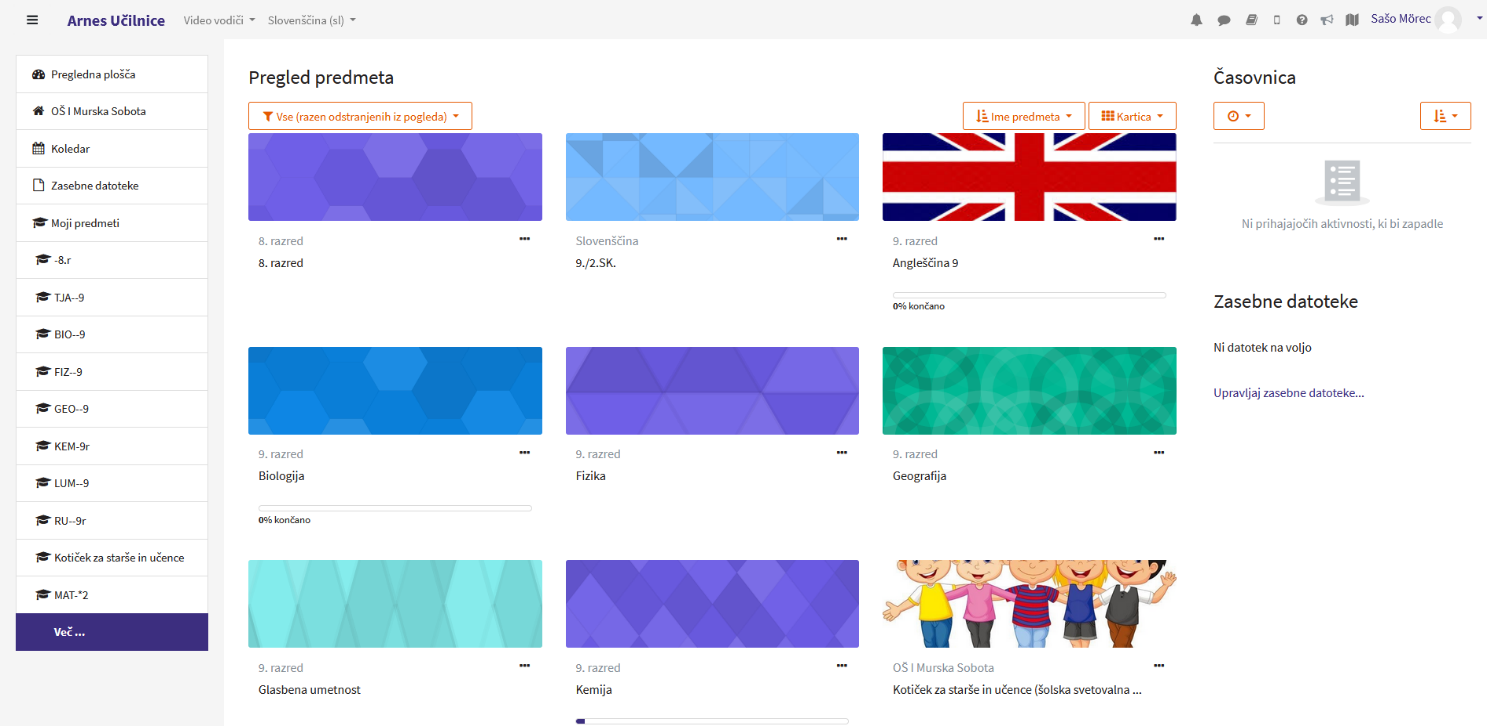 Moodle
Set up many years ago
Became popular in quarantine
Used during homeschooling
Hosted by ARNES
Academic and Research Network of Slovenia
FRI and FMA in Ljubljana
Techers gave us work weekly
Sometimes had deadlines
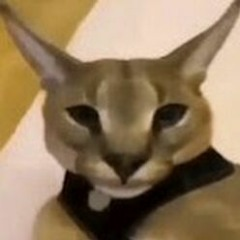 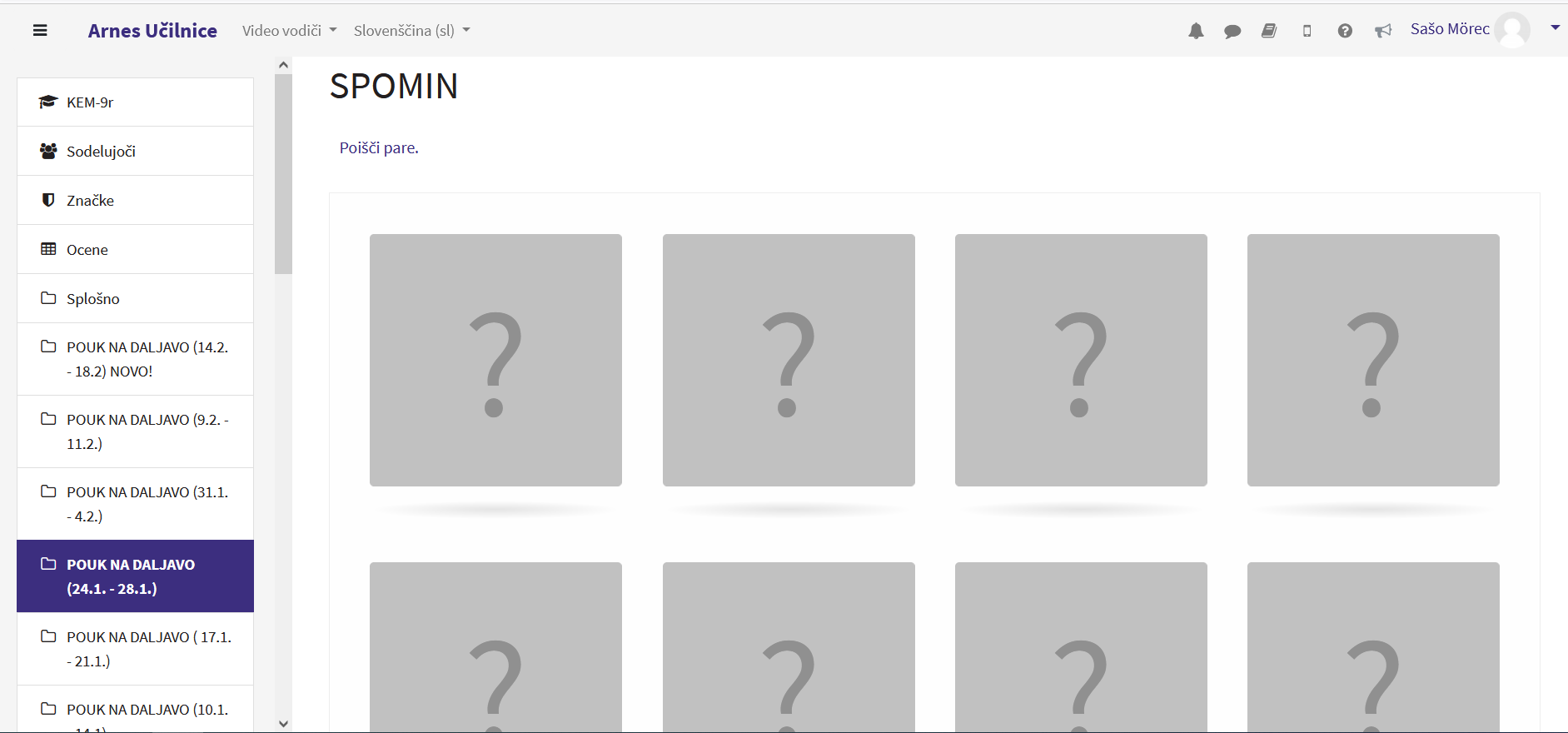 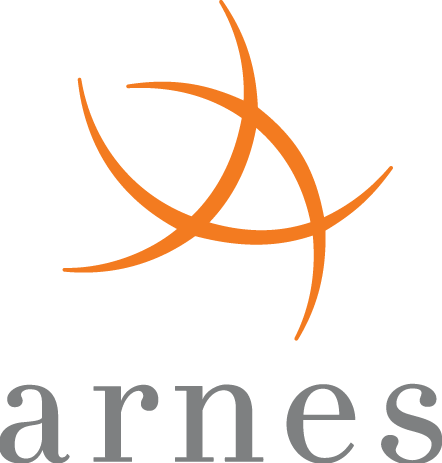 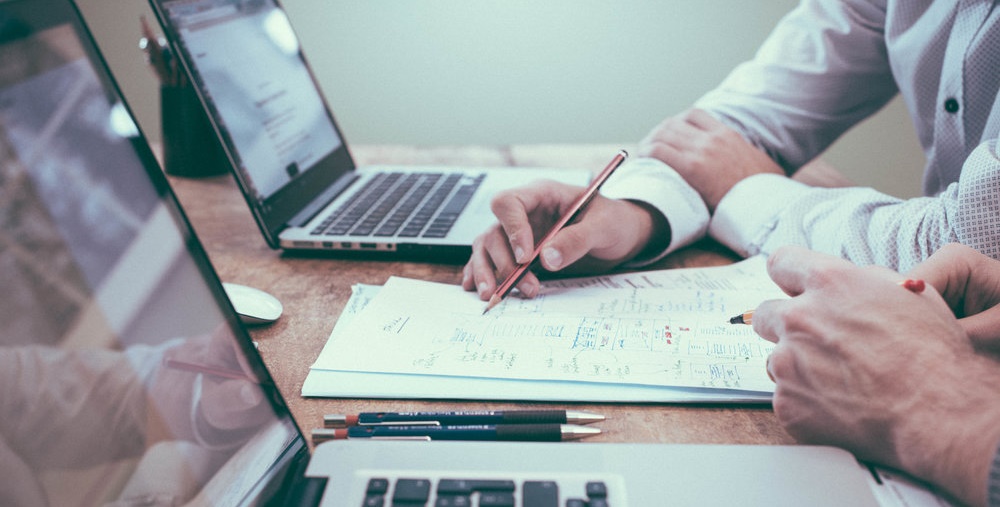 My average learning day
3-5 conferences a day
Doing school work
Going on a walk
Texting friends
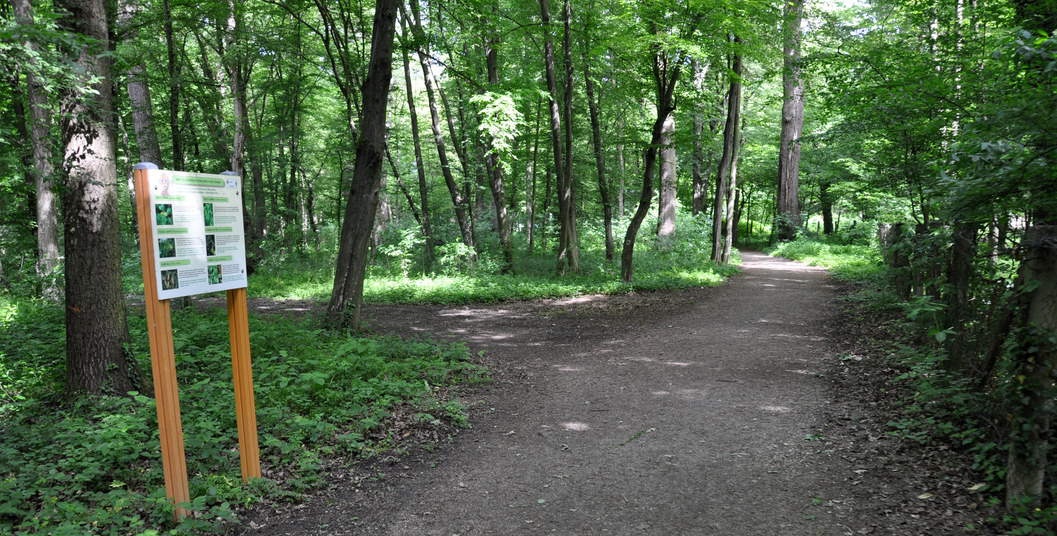 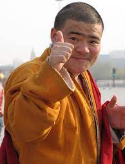 Communication and technology
Arnes classrooms
Gmail
Teams
Word documents
Zoom 
Office...
ICT (infromation and communication technology)
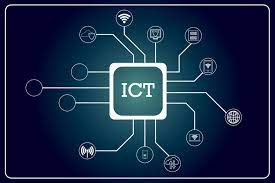 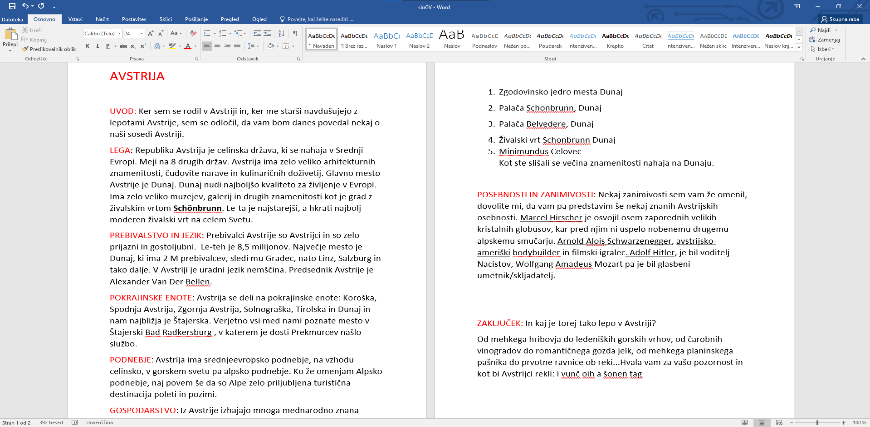 PowerPoint                       Word
Used almost daily
Used by teachers & students
Used as instructions
Popular for making shorter essays
Used for every subject
Popular for making presentation
Used almost for every subject
Used weekly 
Teachers: explanation use
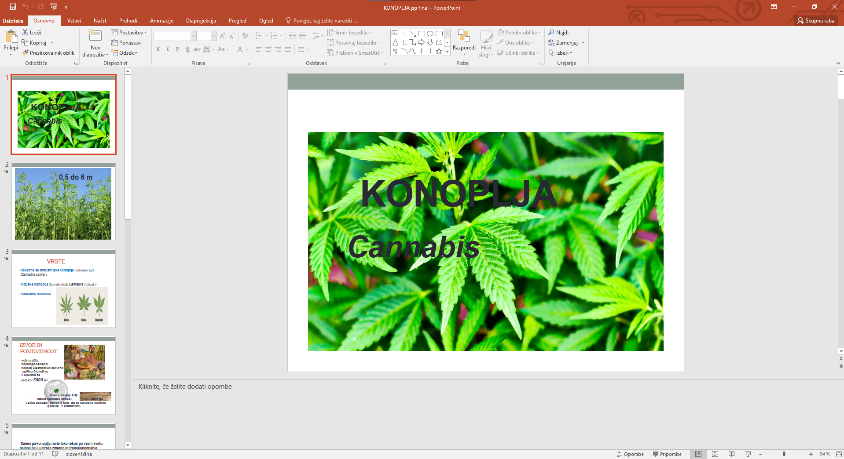 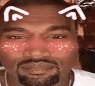 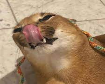 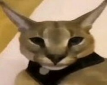 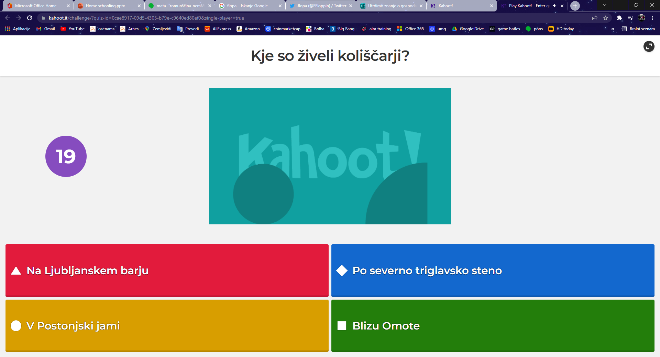 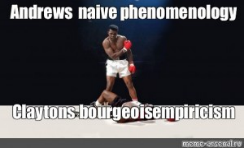 Kahoot                         Google Forms
Used as test
Teachers checked students' knowledge 
Fun way to learn
An administration software
Used in Geography
Quiz
Teachers: checking knowledge
Used in History
Teachers
Students
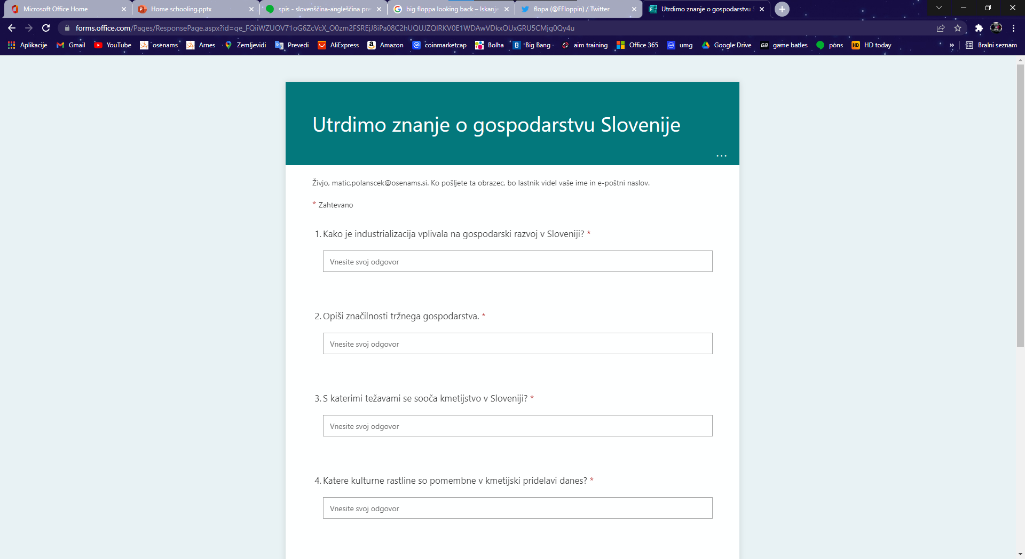 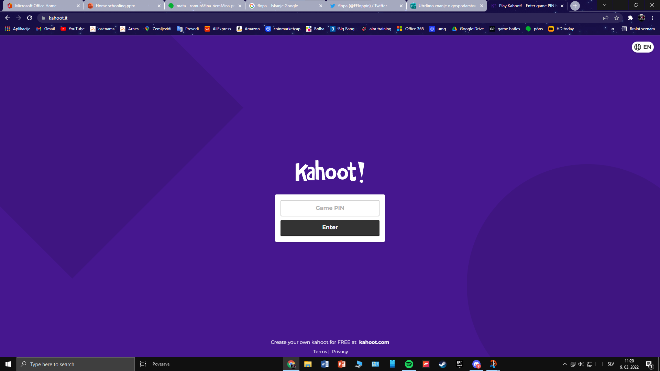 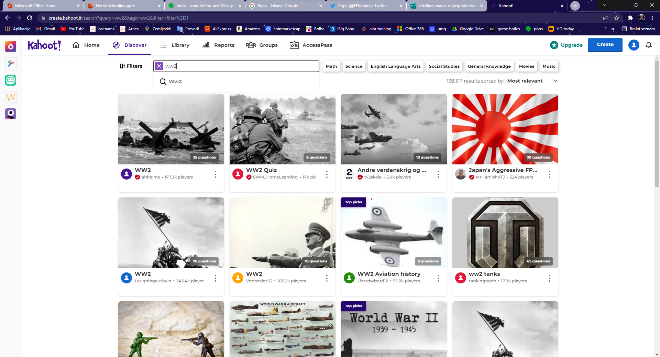 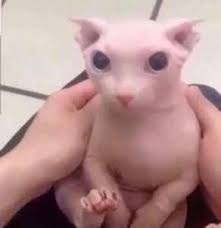 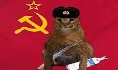 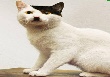 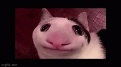 Advantages and disadvantages
Advantages:
Disadvantages:
Having your 'own' schedule
Sleeping longer
Having more study/searching material
Less grades
Not having enough explanations
A lot of time spent on electronic devices
Too much study material